百年党史之
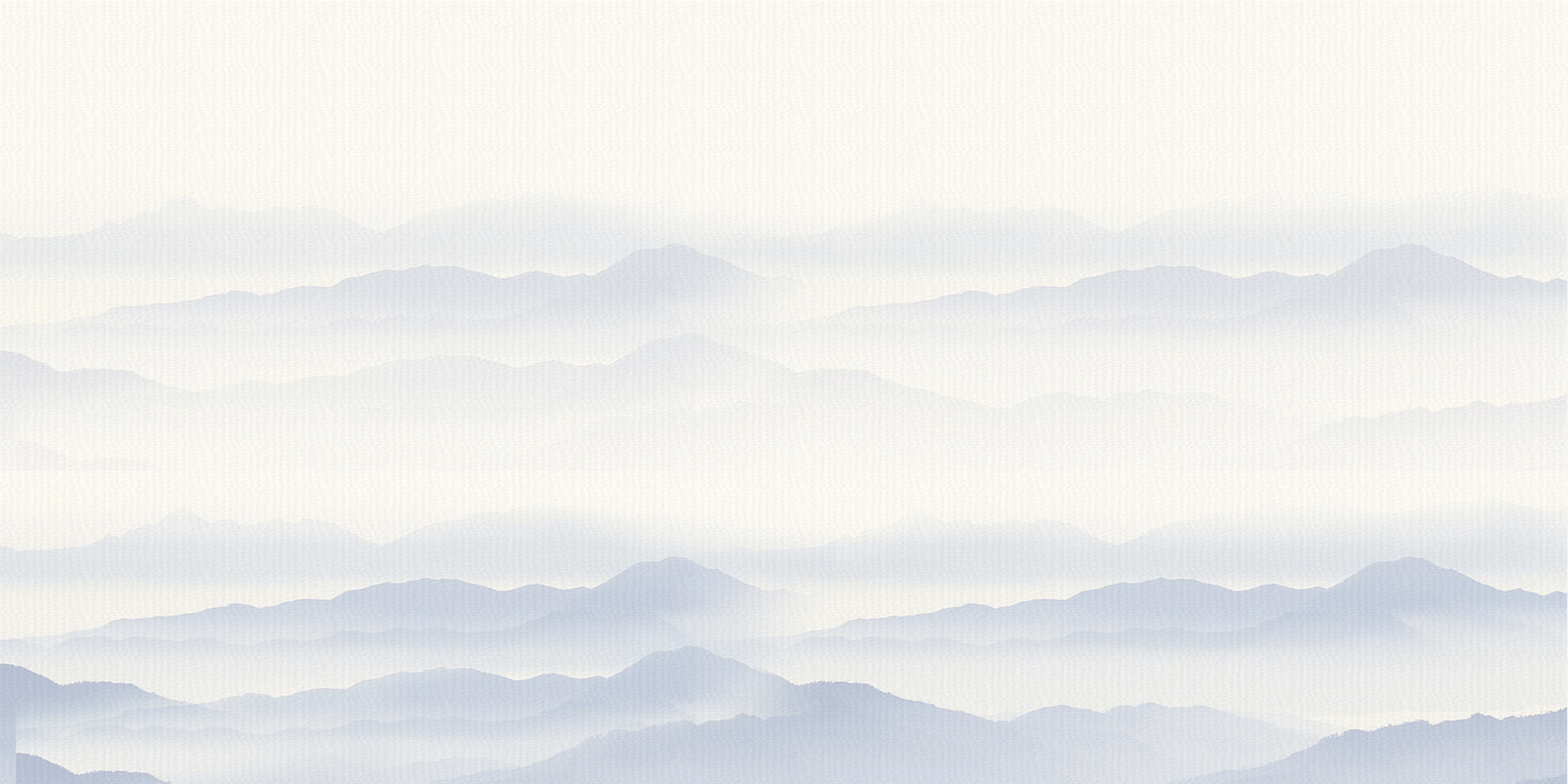 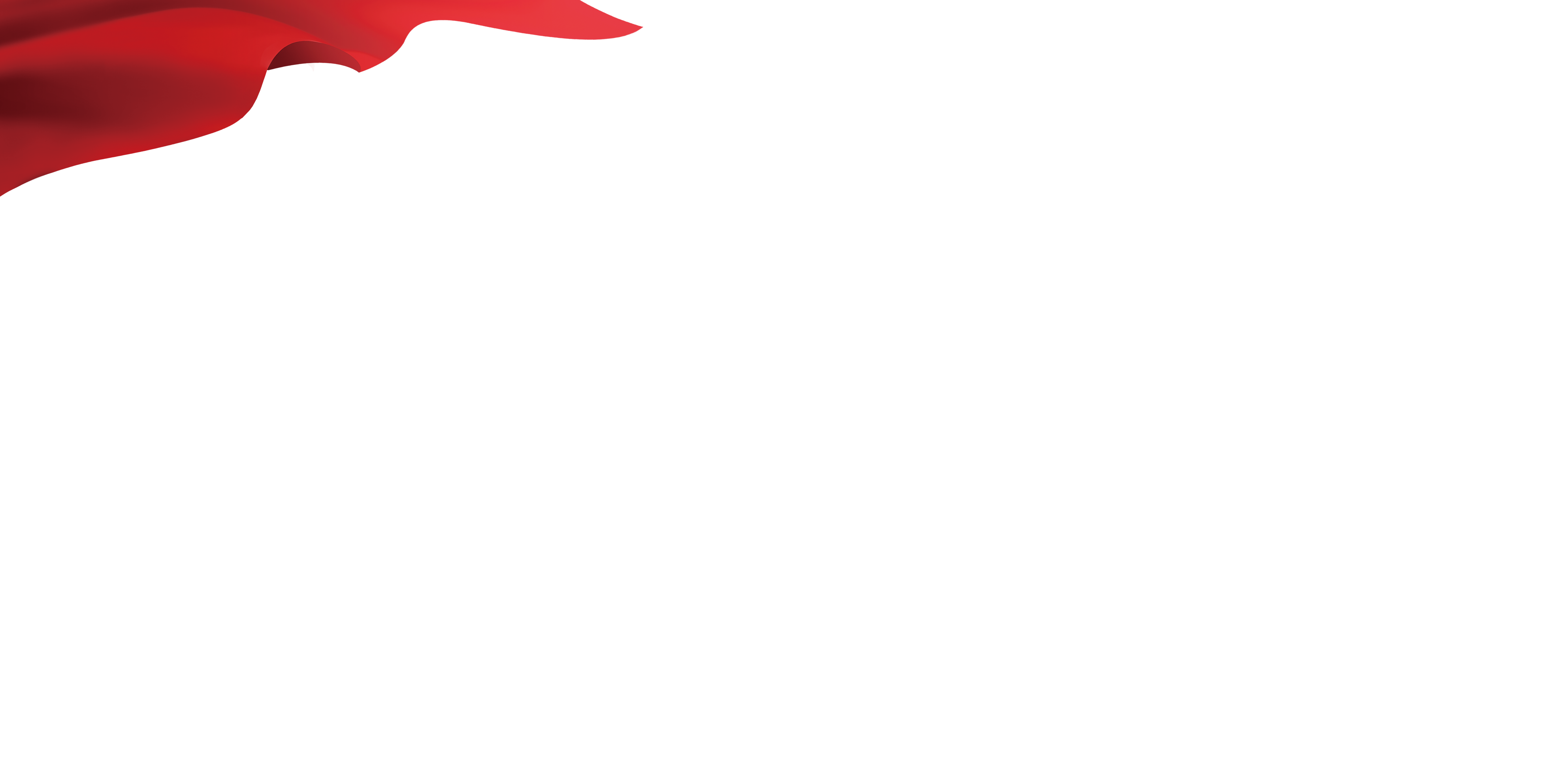 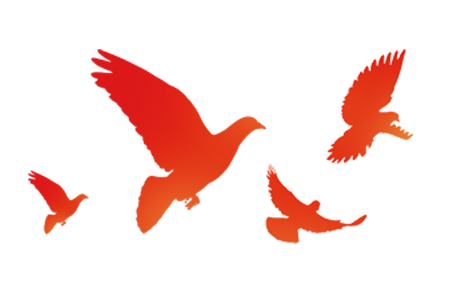 中华人民共和国的成立和巩固
苏州工业园区星海实验中学  陆建华
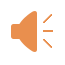 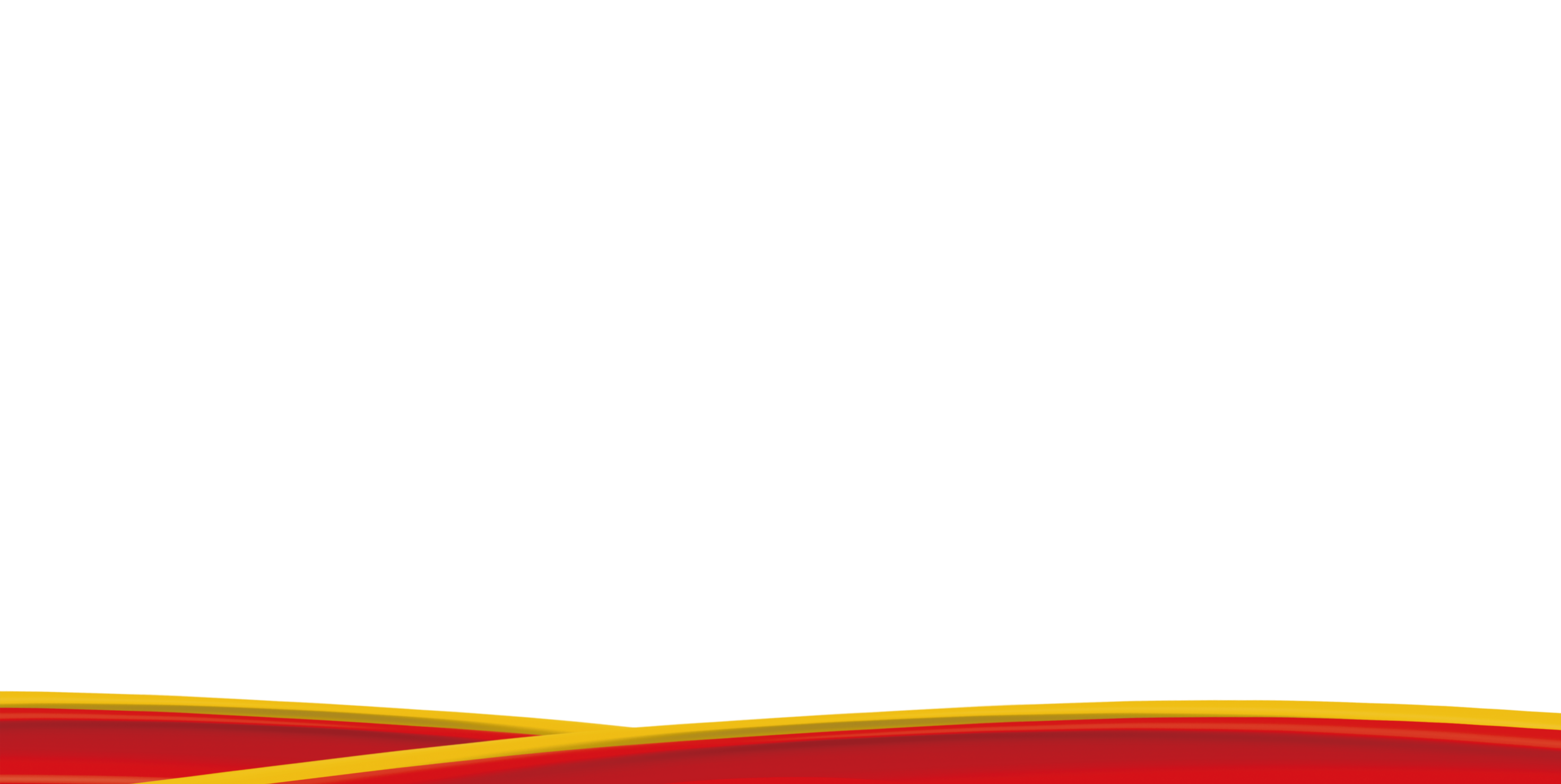 中国现代史的分期
“文化大革命”
社会主义现代化建设新时期
全面建设社会主义时期
过渡时期
1976年
1949年
1966年
1978年
1956年
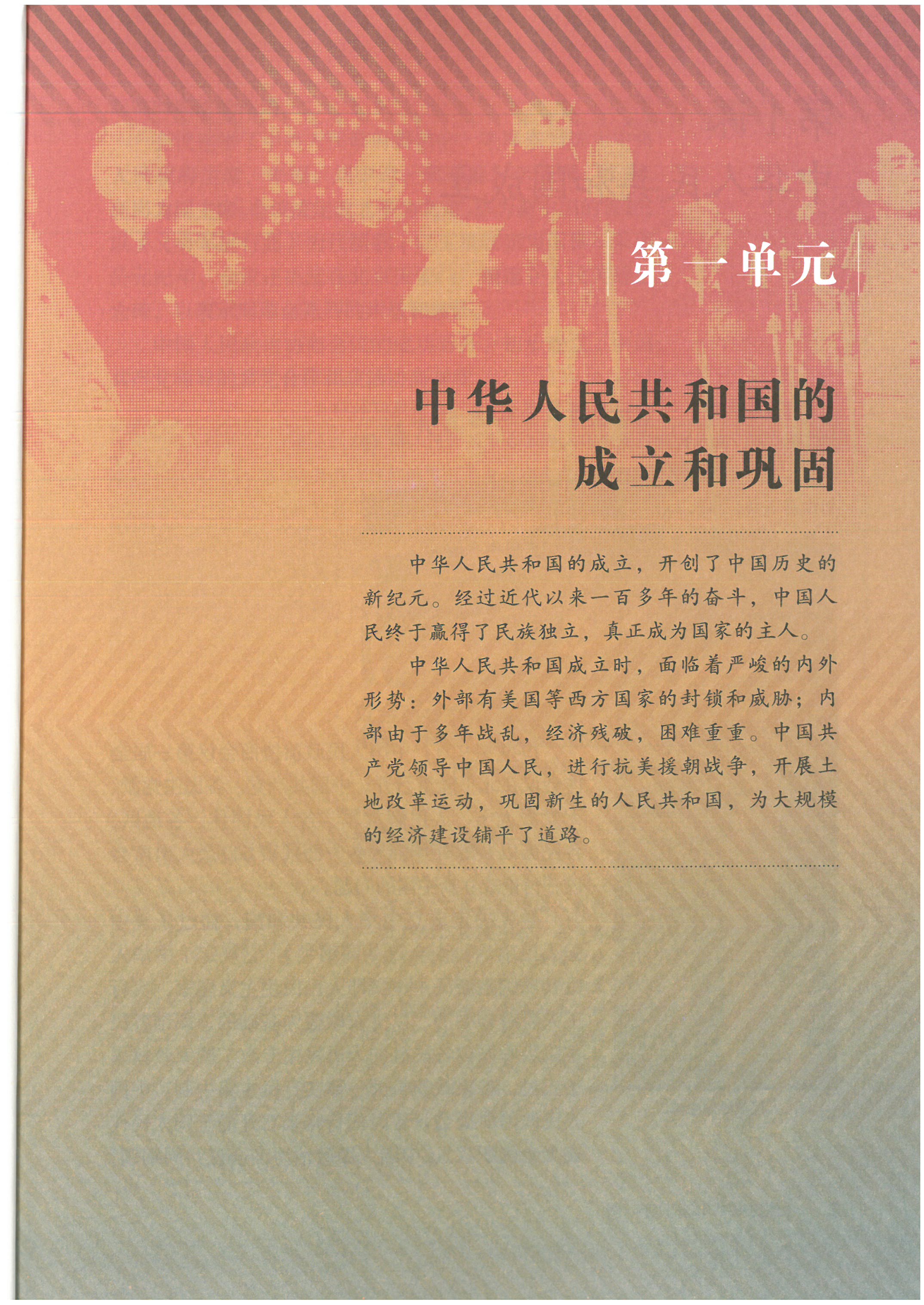 中国人民政治协商会议
开国大典
西藏和平解放
抗美援朝
土地改革
单元重难点
2022年版新课标对本单元的要求：
了解中国人民政治协商会议召开、开国大典；
认识中华人民共和国成立对中国和世界历史的伟大意义；
知道抗美援朝、土地改革；
理解抗美援朝对巩固人民民主政权的意义。
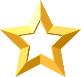 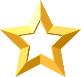 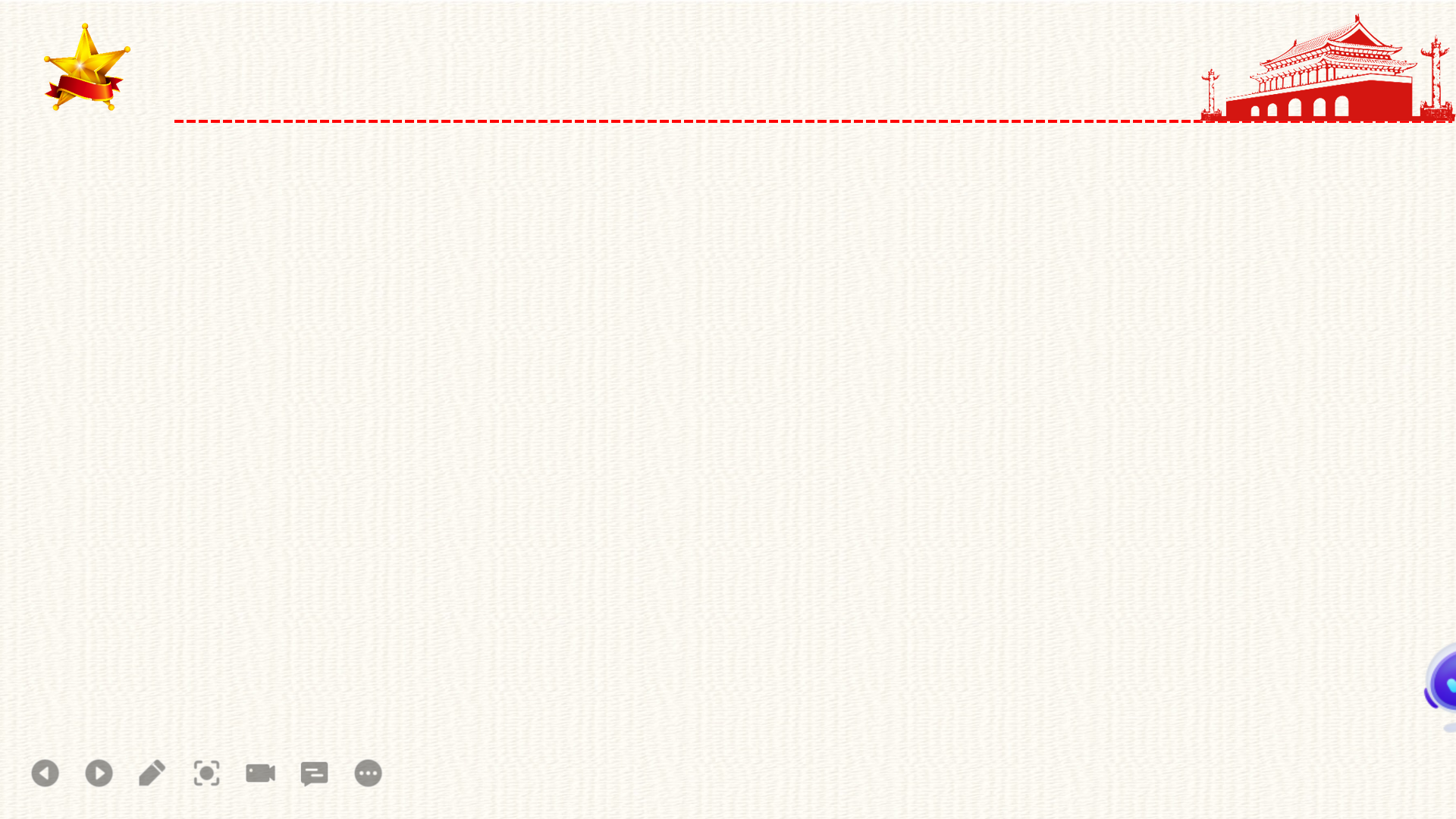 一、基础知识检测
1.1949年9月，                          第一届全体会议在______隆重召开。会议通过了                                   ，选举了中央人民中国政府委员会，_______当选为主席，改北平为_______,作为首都；______为国旗；______________为代国歌；采用公元纪年；会议还决定在北京天安门广场建立                 ，以表示对革命先烈的崇敬和缅怀。
2.中国人民政治协商会议的召开标志着中国共产党领导的_________和政治协商制度正式确立。
中国人民政治协商会议
北平
《中国人民政治协商会议共同纲领》
五星红旗
毛泽东
北京
《义勇军进行曲》
人民英雄纪念碑
多党合作
3.1949年10月1日，在北京天安门广场隆重举行了开国大典，标志着
              _       __。
4.中华人民共和国的成立，开辟了中国历史的新纪元，推翻了______     _
 、封建主义和________________的统治，中国真正成为独立自主的国家，中国人从此站起来了，壮大了世界和平民主和__________的力量。
5.中华人民共和国成立时，面临着严峻的内外形势，为了巩固新生的民主政权，中国共产党对内实现了                   ，祖国大陆获得统一；开展了              ，农民得到了土地。对外进行了              ，抵御了帝国主义侵略扩张，捍卫了新中国安全。
中华人民共和国的成立
帝国主义
官僚资本主义
社会主义
西藏和平解放
土地改革
抗美援朝
6.抗美援朝的主要原因是__________________________________________;目的是_____________;时间是__________________;性质是______________抗美援朝战争的胜利，为我国经济建设赢得了一个___________________,大大提高了我国的_________________。期间涌现出大量的战斗英雄，典型的有__________________，他们被称为__________________。中国人民志愿军在抗美援朝战争中，发扬高度的爱国主义、革命英雄主义、革命乐观主义、革命忠诚及国际主义，锻造了伟大的_____________精神。
7.土地改革的原因_________________________________________________;
 时间从________到________年底；依据是中央人民政府颁布的____________________________,它规定废除__________________________,
美国的侵略活动严重威胁中国的安全
保家卫国
1950年10月-1953年7月
正义的反侵略战争
相对稳定的和平环境
国际地位
黄继光和邱少云
最可爱的人
抗美援朝
封建土地制度严重阻碍了农村经济和中国社会发展
1950年
1952年
《中华人民共和国土地改革法》
地主阶级封建剥削的土地所有制
实行________的土地所有制。土地改革的完成，彻底摧毁了我国存在2000多年的_________________,消灭了____________，大大解放了______________,农业生产获得迅速恢复和发展，为国家的_______________准备了条件。
农民
封建土地制度
地主阶级
农村生产力
工业化建设
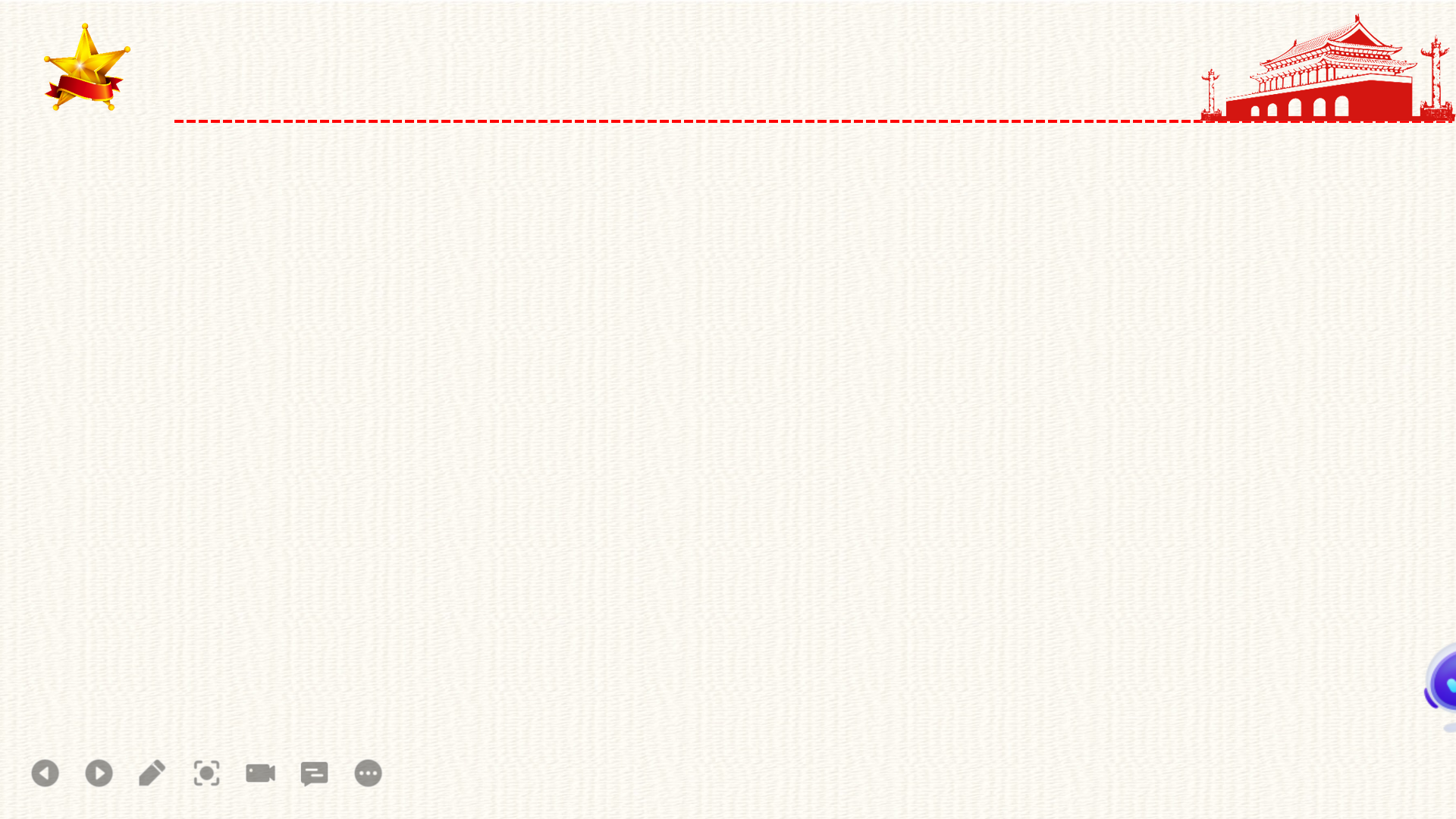 二、易混易错提示
1.中华人民共和国的成立，结束了中国半殖民地半封建社会的历史，不是中国社会主义制度建立的标志；
2.《中国人民政治协商会议共同纲领》的作用往往是失分点，在《中华人民共和国宪法》颁布前，《共同纲领》起临时宪法的作用，但不是宪法；
3.中国入朝作战部队的名称是“中国人民志愿军”，参加作战的士兵被称为“最可爱的人”。注意：是一个团体，而不单指某一个人；
4.在新中国成立后进行的土地改革，范围是在新解放区进行，不是在全国开展土地改革；结束了2000多年封建土地制度的是土地改革。（区分：结束2000多年君主专制制度的是辛亥革命。）
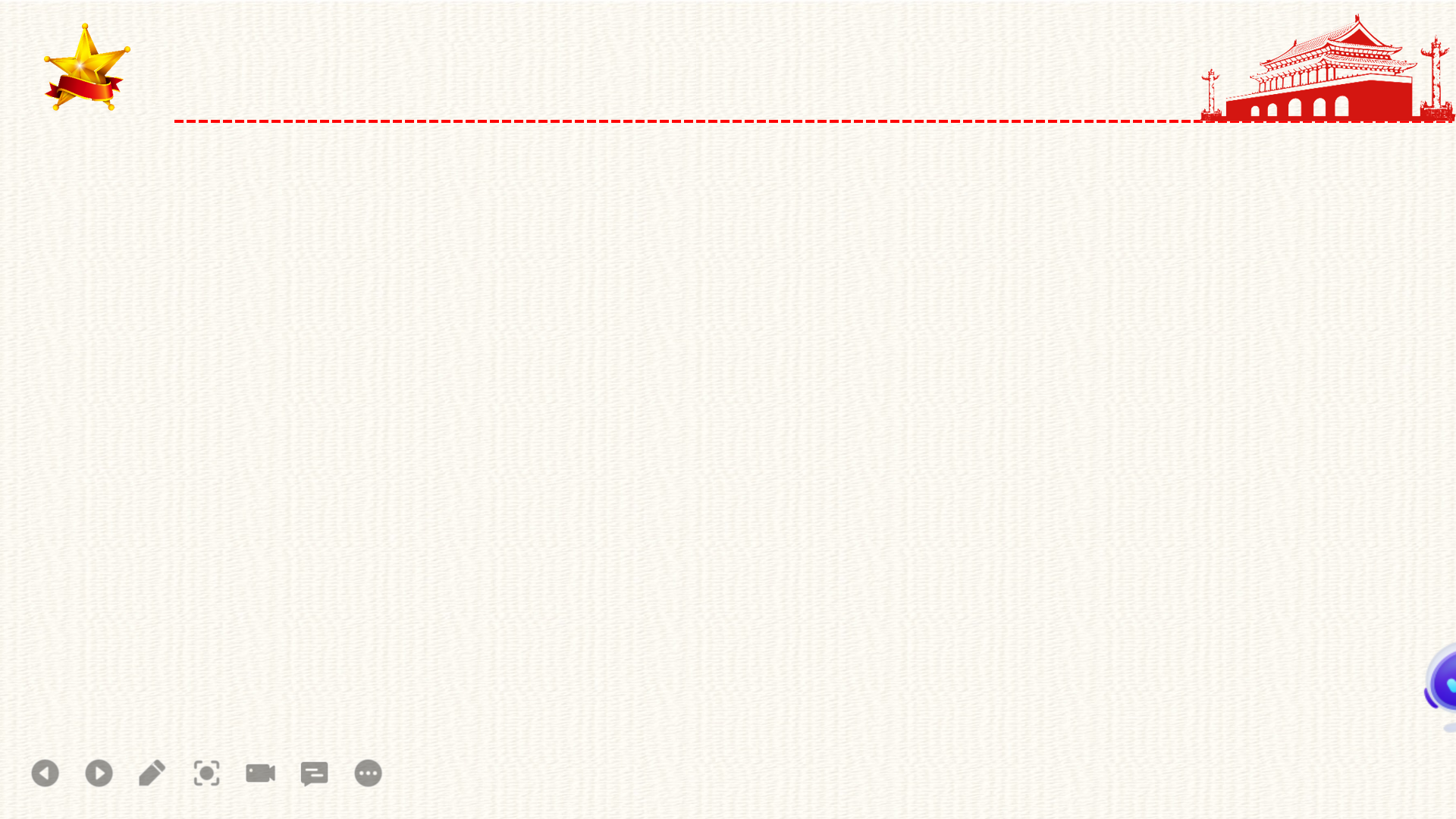 三、核心素养专练
[唯物史观]
1.1949年毛泽东成为《时代》周刊封面人物，毛泽东能够成为《时代》周刊封面人物的主要原因是：
A.领导成立新中国，引发中国社会巨变
B.取得抗日战争的伟大胜利，中华民族由衰落走向振兴
C.实行改革开放，开创中国特色社会主义道路
D.提出“和平共处五项原则”，新中国外交成熟
A
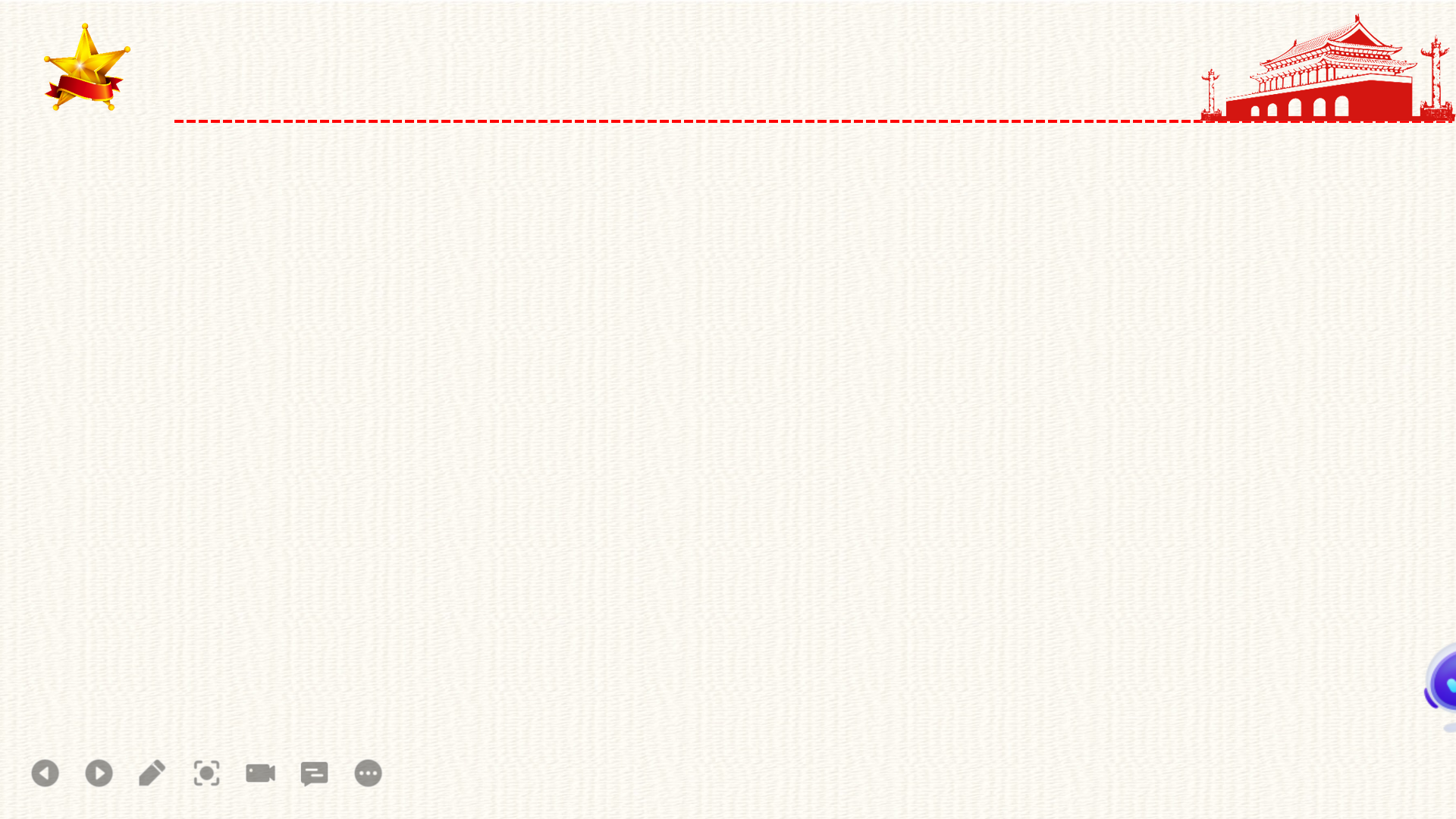 三、核心素养专练
[唯物史观]
2.中华人民共和国成立初期的土地改革，是中国广大地区社会结构的大变动，把地主阶级控制下的旧农村变成农民当家做主的新农村。这场激烈的阶级斗争有利于：
A.土地公有制的确立，生产力的解放
B.进一步进行民主化、工业化建设
C.农村更快地向共产主义过渡
D.实行包干到户，农村走向富裕之路
B
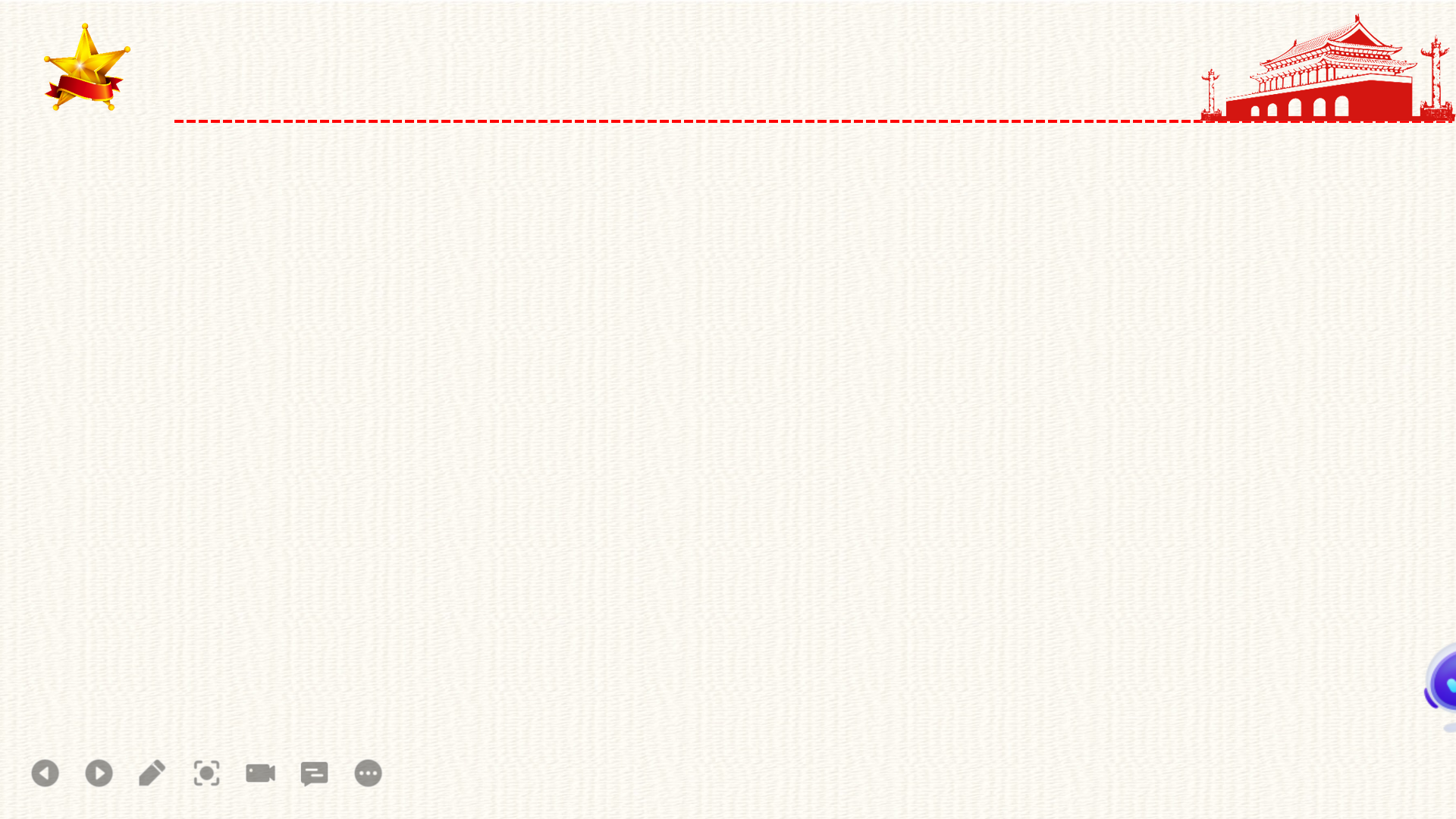 三、核心素养专练
[时空观念]
3.历史影片能艺术地再现历史。下列四部影片所反映的历史事件按时间顺序排列正确的是
①《南京！南京！》
②《甲午风云》
③《开国大典》
④《挺进中原》
A.①②③④   B.②③①④  C.①②④③  D.②①④③
D
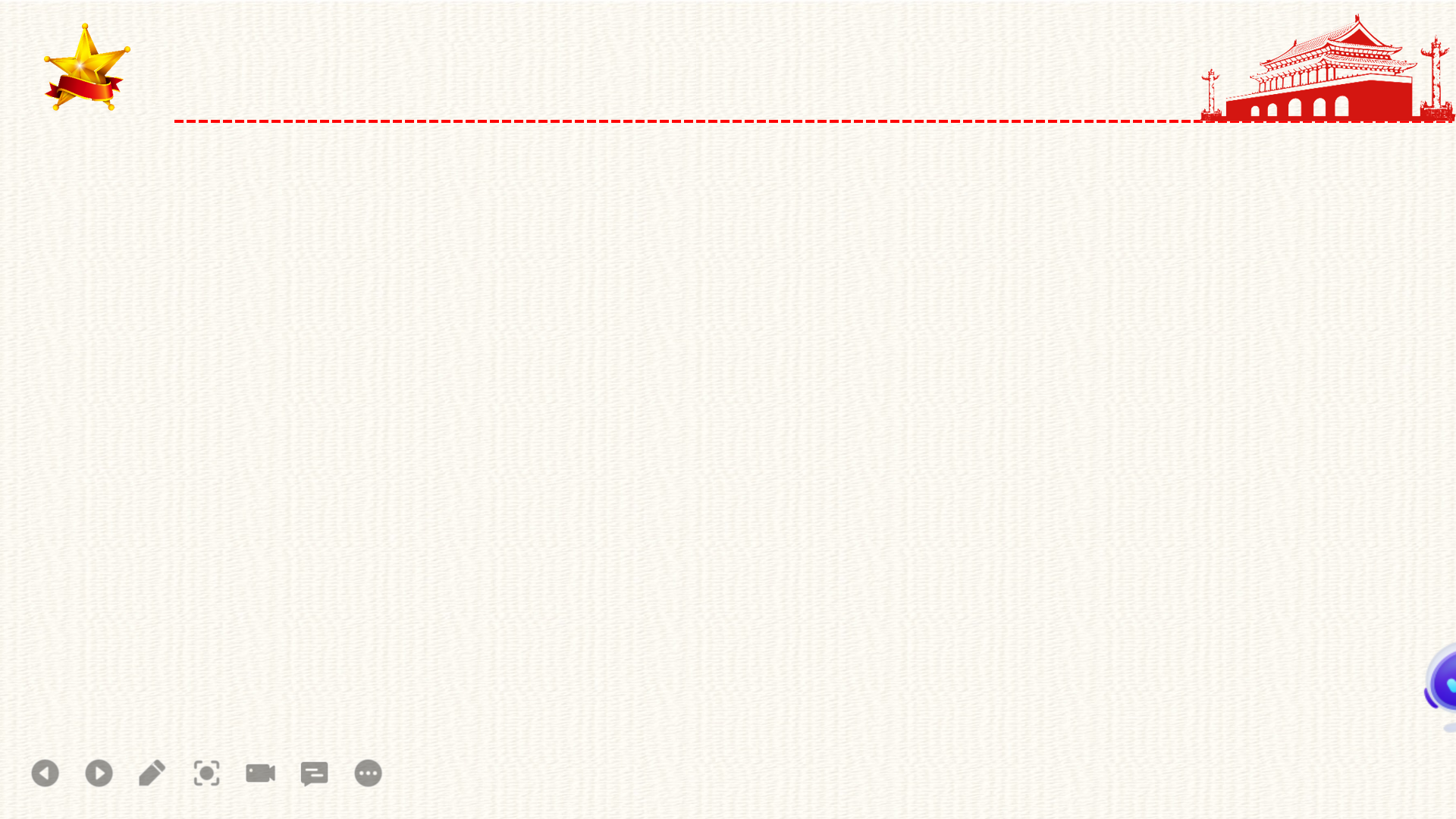 三、核心素养专练
[史料实证]
4.1950年6月，新中国在新解放区进行土地改革，废除封建地主土地所有制，实行农民土地所有制。到1952年底土改完成时，全国粮食总产量由1950年的1.32亿吨增长为1.63亿吨，人均粮食由1950年的239.4公斤增长为285.2公斤。这从本质上反映出
A.新中国成为一个独立自主的国家
B.生产关系的变革对生产力的推动
C.土地改革促进了国家工业化建设
D.生产的发展推动了新政权的巩固
B
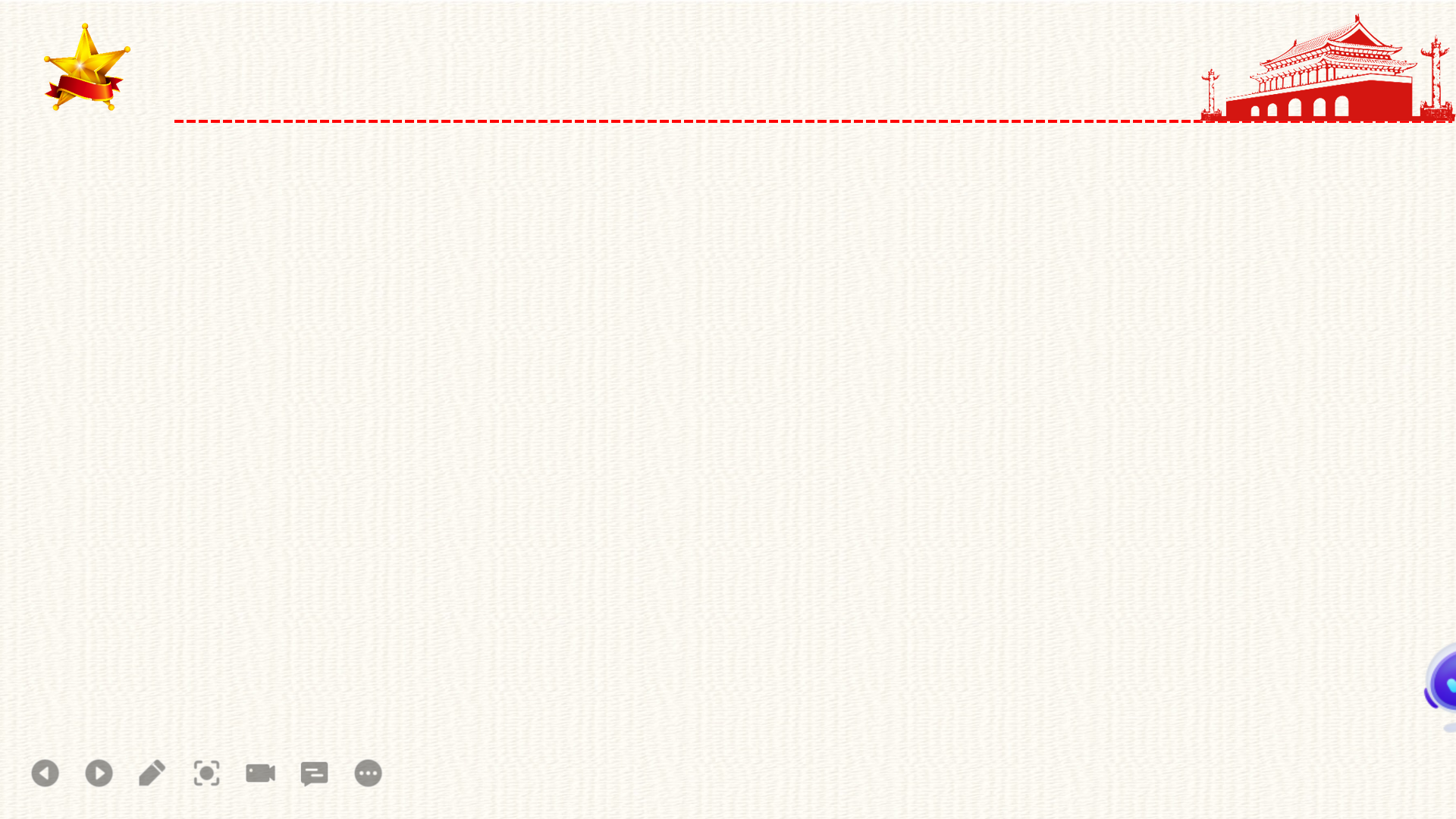 三、核心素养专练
[历史解释]
5.1950年国防费用占国家财政支出比例达到41.1%，次年增至43%，为新中国成立后的最高峰。直至1952年，经济建设费用才略微超过了国防费用。材料中国防费用增高的原因是
A.抗美援朝
B.对抗苏联
C.“一五”计划
D.研制核武器
A
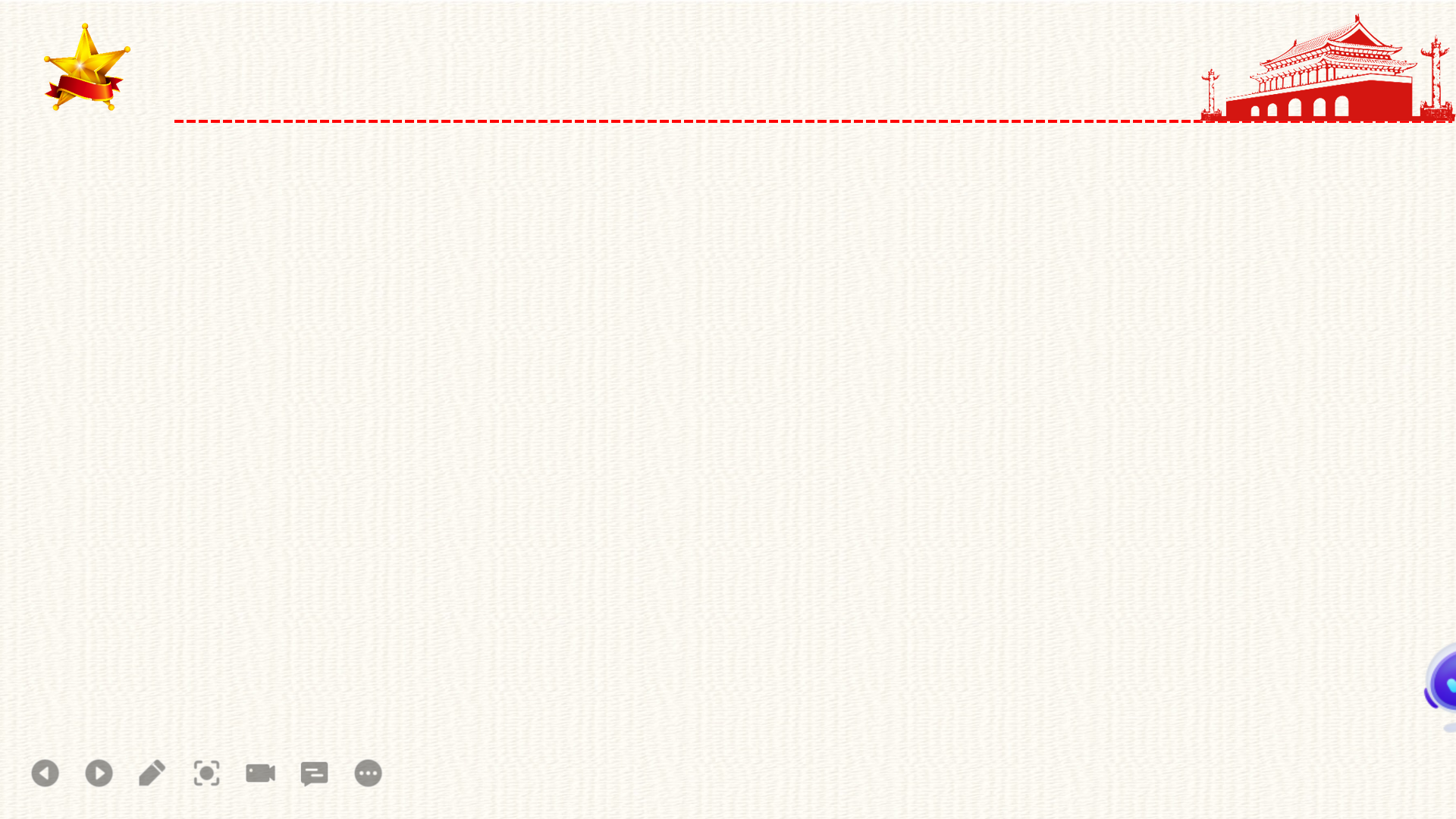 三、材料题解题技巧
材料一 20世纪40年代末，著名民主人士张元济重游中南海勤政殿，不胜感慨地说：“与这个勤政殿一别已52年了，上次来是光绪帝召见。新政行了不久，发生了政变。康、梁远去，而他（指光绪帝）被禁天牢。想不到（我）以衰老之年，能够亲眼看到新中国的诞生……自己能够参加这个人民的协商会议，真是荣誉极了，高兴极了。”
能力要求
答案来源
作答内容
（1）依据材料一，指出张元济参加的“这个人民的协商会议”是哪次会议。
结合材料和所学知识，分析这次会议召开的历史意义。（3分）
作答内容
能力要求
答案来源
1949年召开的中国人民政治协商会议
初步建立了中国共产党领导的多党合作和政治协商制度；为新中国的成立作了重要的准备工作。
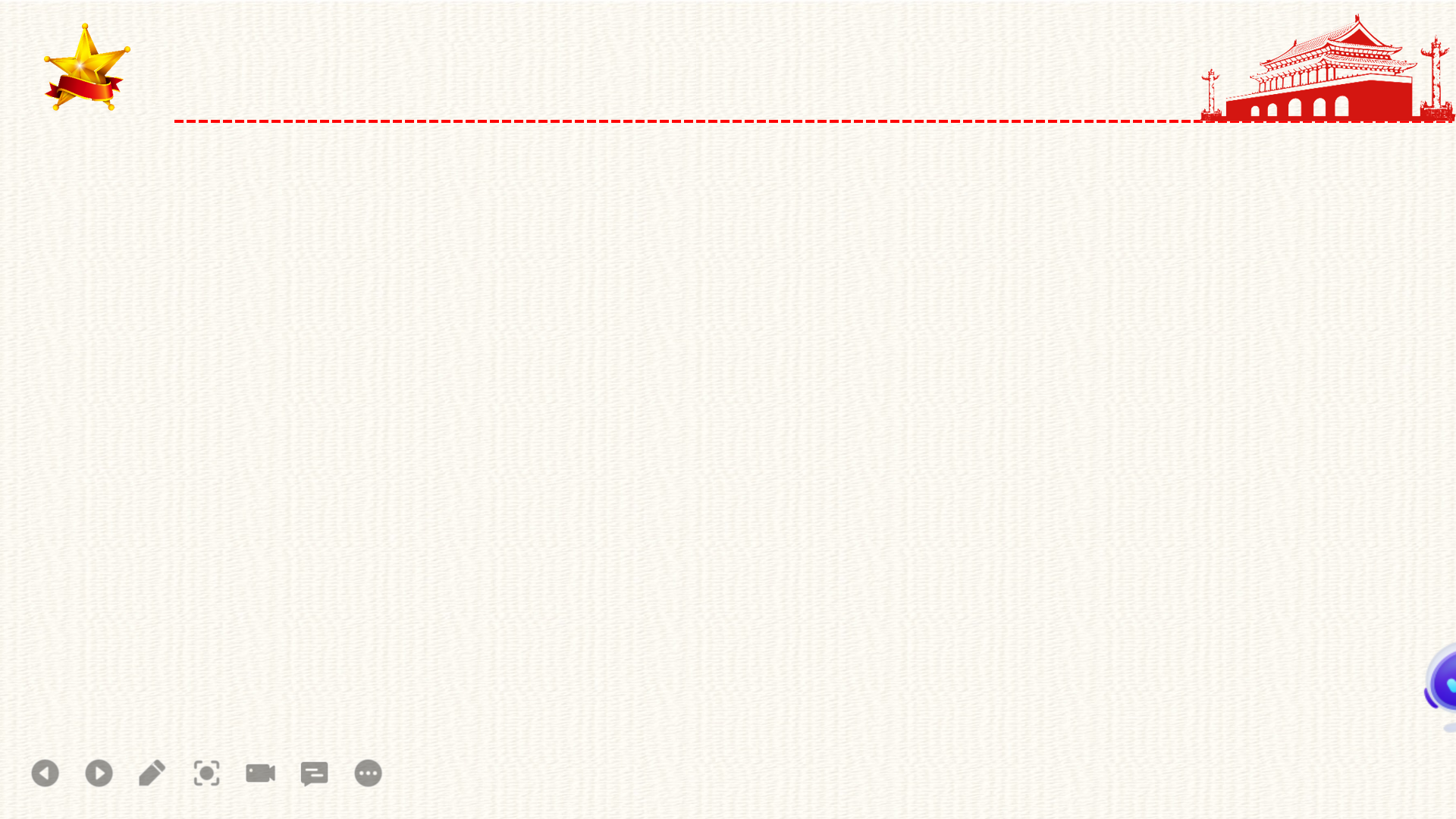 三、材料题解题技巧
材料二 在我看来，自从1949年10月1日——这具有历史意义的日子以来，中国最伟大的转变就是我们的国号中有史以来第一次有了“人民”这两个字。这两个字不是为了装饰点缀，它的重要意义在于同样有史以来第一次表明我们政府巨大力量的所在——人民。……使我们跨过了一个世纪的门槛，走向未来，走向人民的时代。
                                          ——宋庆龄
（2）材料二中，宋庆龄为哪一重大历史事件而感慨？结合材料二概括这一事件的重大意义。（2分）
新中国成立（或：中华人民共和国成立）
人民成为国家的主人（或：中国人从此站起来了）
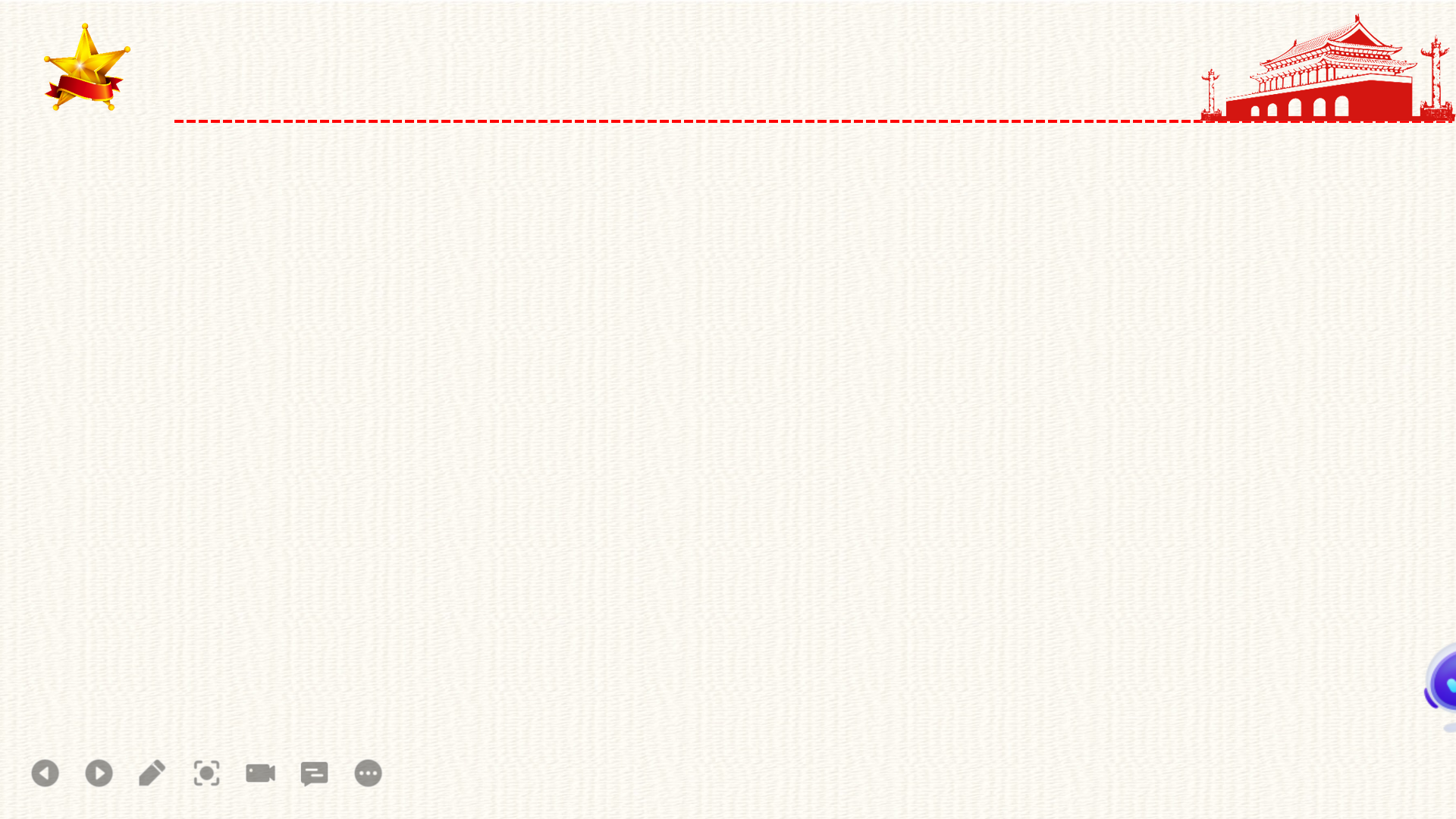 三、材料题解题技巧
材料一 中国人民热爱和平，但是为保卫和平，从不也永不害怕反抗侵略战争。中国人民决不能容忍外国的侵略，也不能听任帝国主义者对自己的邻人肆行侵略而置之不理。
                 ——1950年周恩来《为巩固和发展人民的胜利而奋斗》
答案来源
能力要求
（1）依据材料一，分析中国人民为反对“帝国主义者对自己的邻人肆行侵略”采取了什么重大军事行动。依据材料概括中国采取这一军事行动的背景和目的。（3分）
作答内容
答案来源
能力要求
作答内容
抗美援朝战争
美国侵略活动严重威胁中国的安全
抗美援朝、保家卫国
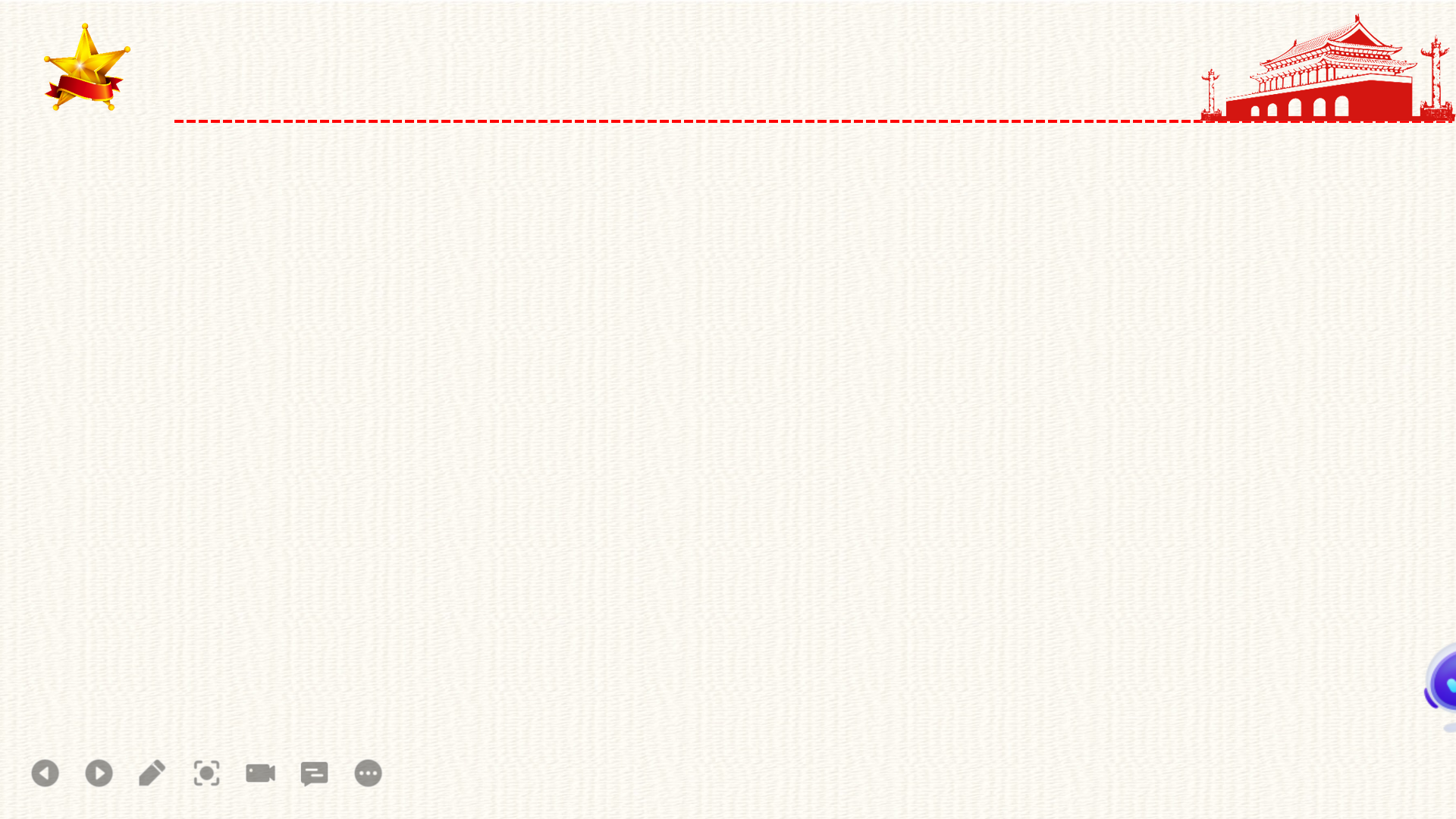 三、材料题解题技巧
材料二 全国各界群众在抗美援朝战争中，表现出高度的爱国热情。当时国家刚从长期战乱中复苏，人民的生活水平很低。但是从1951年6月1日开始掀起全国规模的捐献飞机大炮运动以来，许多群众节衣缩食，积极捐款，到1952年5月底，全国人民在一年中捐款的总额，约计可买战斗机3710架。
                           ——金冲及等《毛泽东传（1949-1976）》
（2）根据材料二并结合所学知识，指出抗美援朝战争胜利的原因。（2分）
国内人民的大力支持；抗美援朝战争具有正义性；中朝两国军队的英勇作战等；
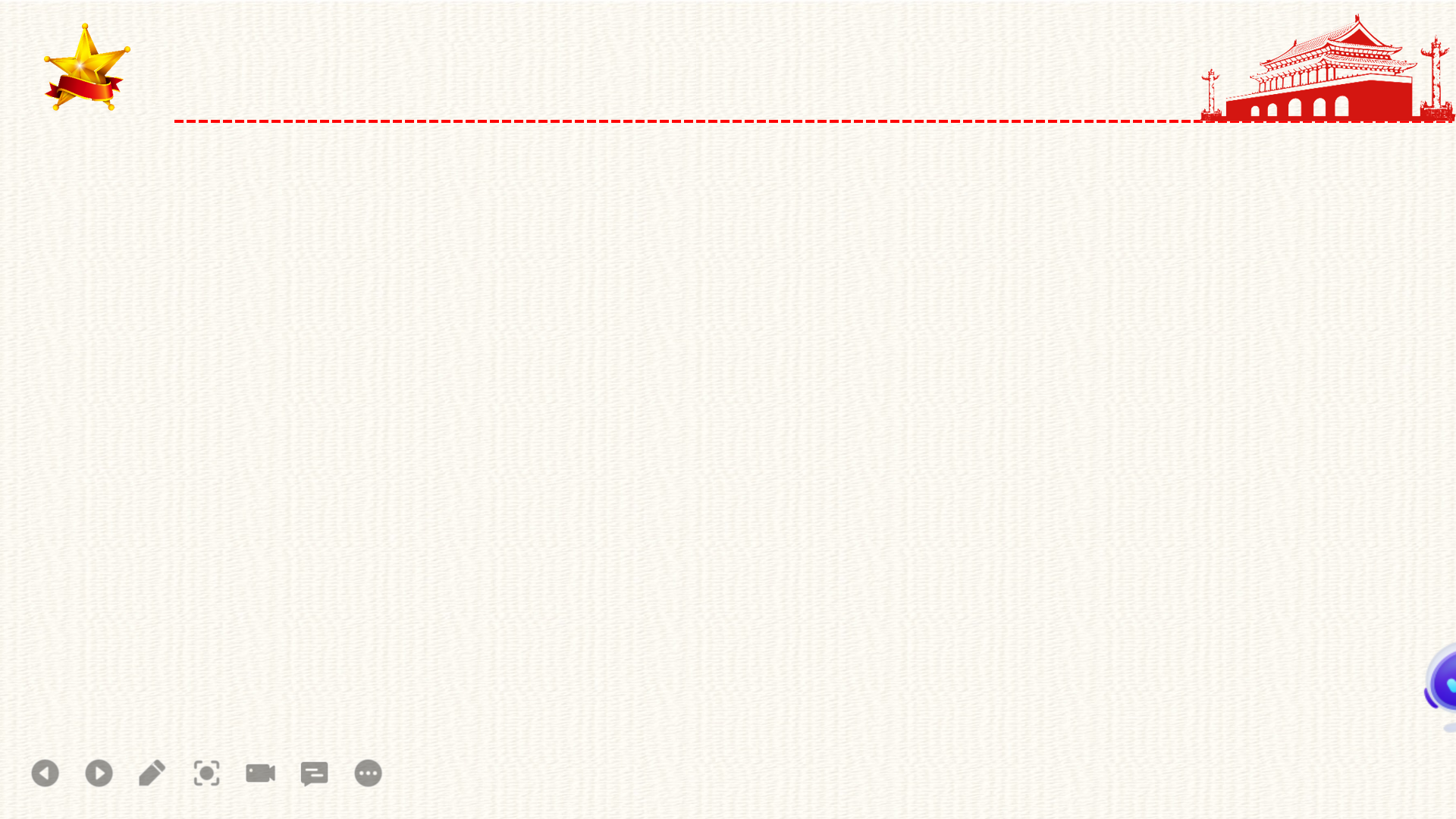 三、材料题解题技巧
材料一 孙中山先生很早就提出了“平均地权”的口号，后来又提出了“耕者有其田”的口号。中国的工业化必须依靠国内广大的农村市场，没有一个彻底的土地改革，就不能实现新中国工业化……
                        ——刘少奇《关于土地改革问题的报告》
能力要求
答案来源
作答内容
（1）根据材料一并结合所学知识，分析新中国成立后土地改革的主要目的。（2分）
满足农民的土地需求
为国家工业化建设准备条件
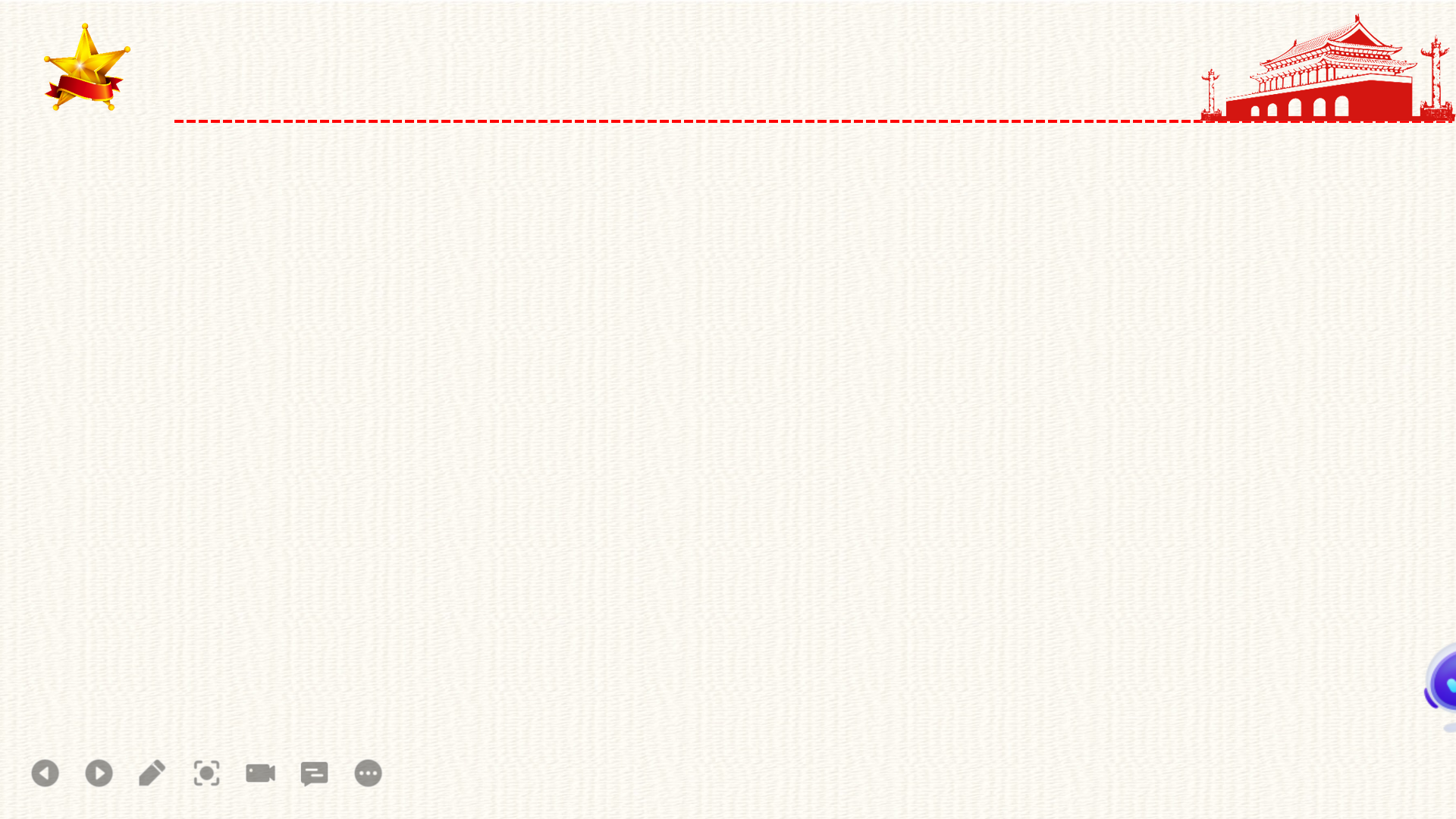 三、材料题解题技巧
材料二 土地改革法规定：“废除地主阶级封建剥削的土地所有制，实行农民的土地所有制……”同时规定，把过去征收富农多余土地财产的政策，改为保存富农经济的政策，以便更好地孤立地主、保护中农和小土地出租者、稳定民族资产阶级。归根到底，是为了有利于生产的恢复和发展。
（2）根据材料二，概括新中国土地改革的内容。（2分）
没收地主土地，把土地分给农民
保存富农，保护中小土地所有者